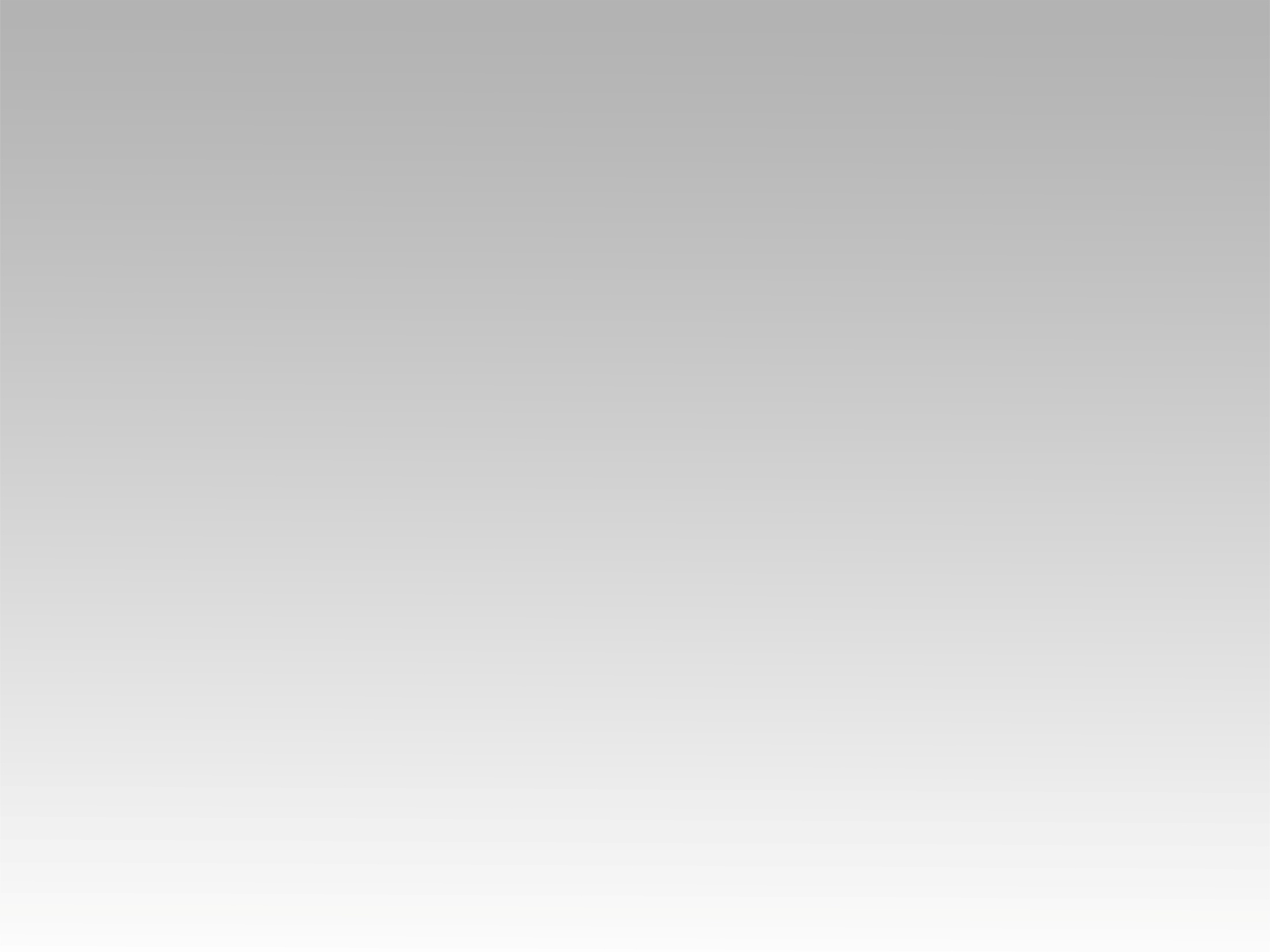 تـرنيــمة
لك يا إلهي بنرنم كل الألحان
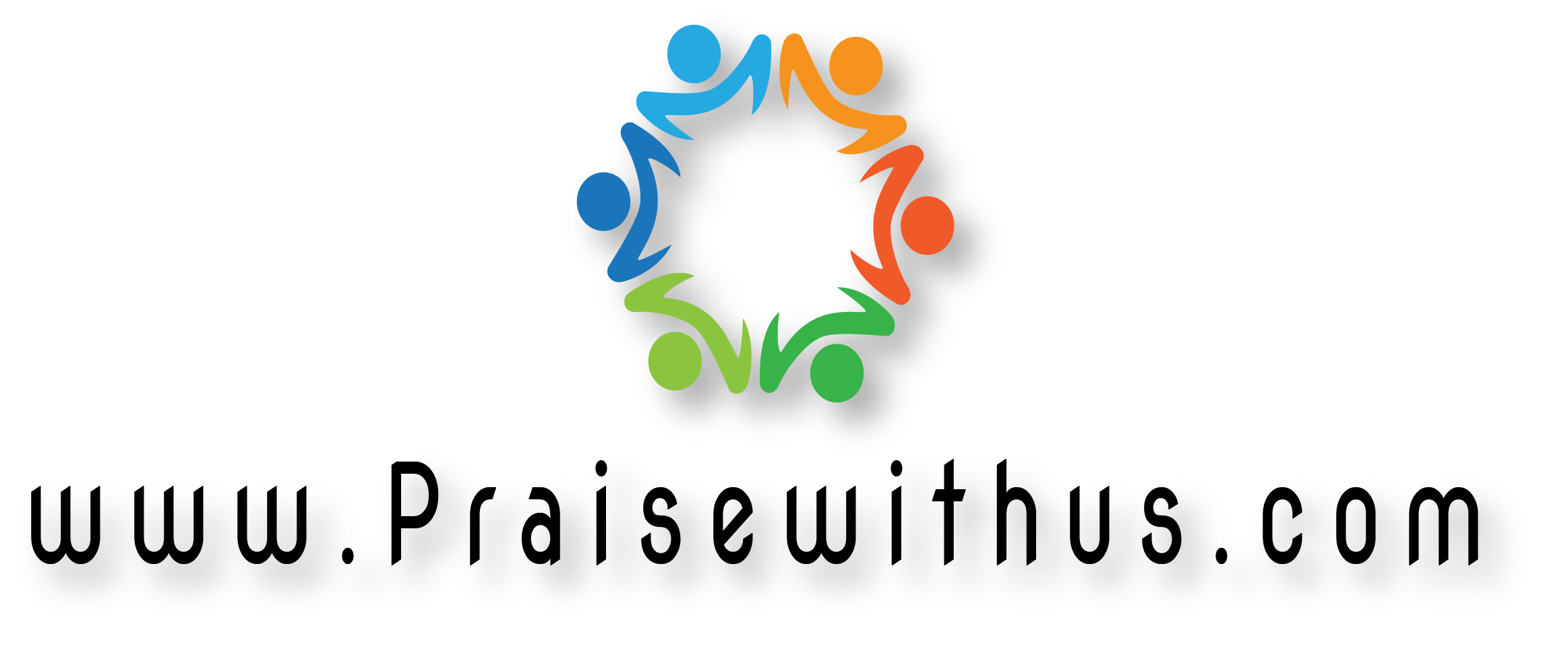 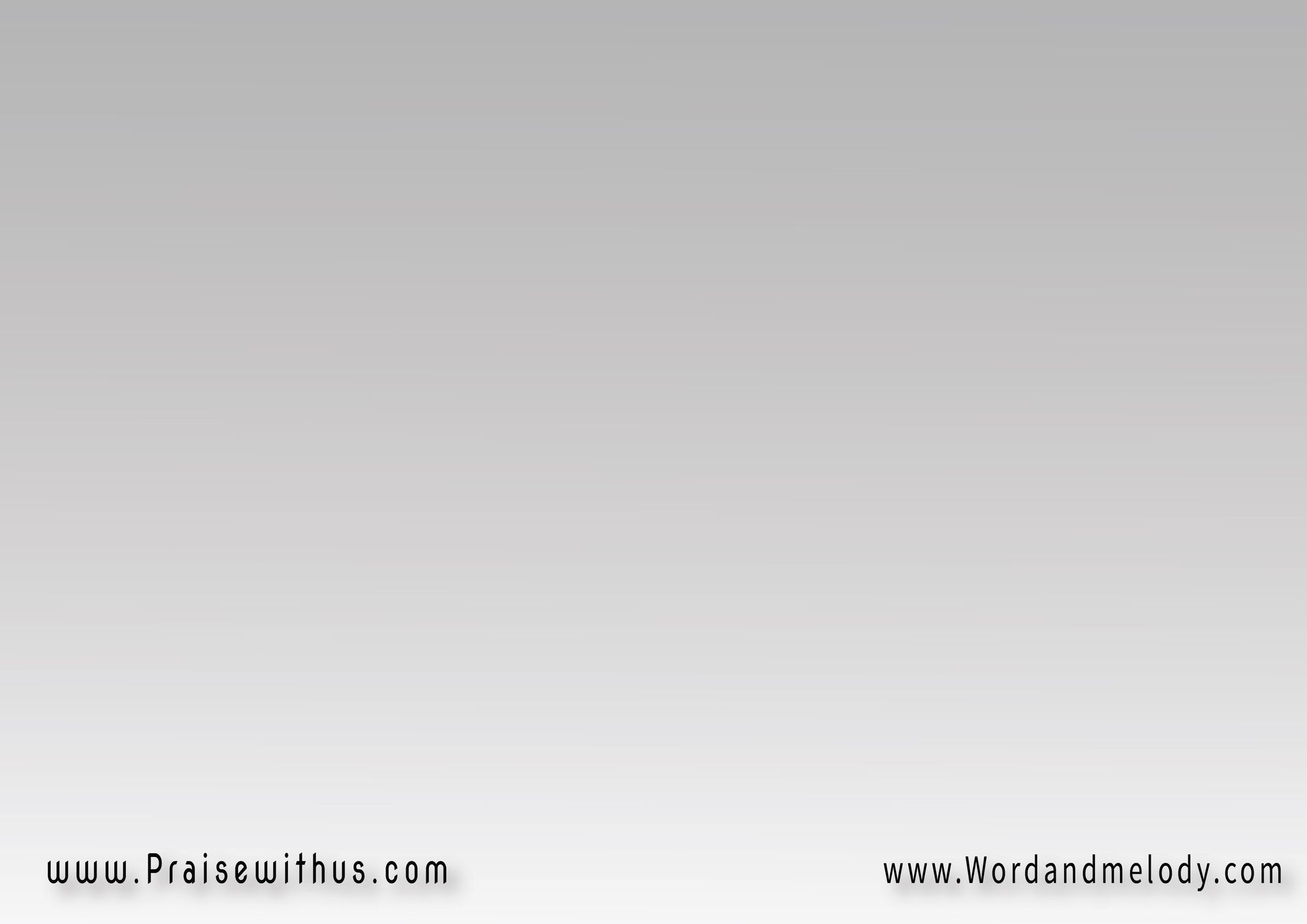 لك يا إلهي بنرنم كل الألحان 
لك كل الألحان بنرنم
كل الأنغام نرفعها لك يا إلهي 
كل الأنغام نرفعها لك
انت الألحان وانت الأنغام
وانت الفرحة اللي بتخلي
 قلبي يغني
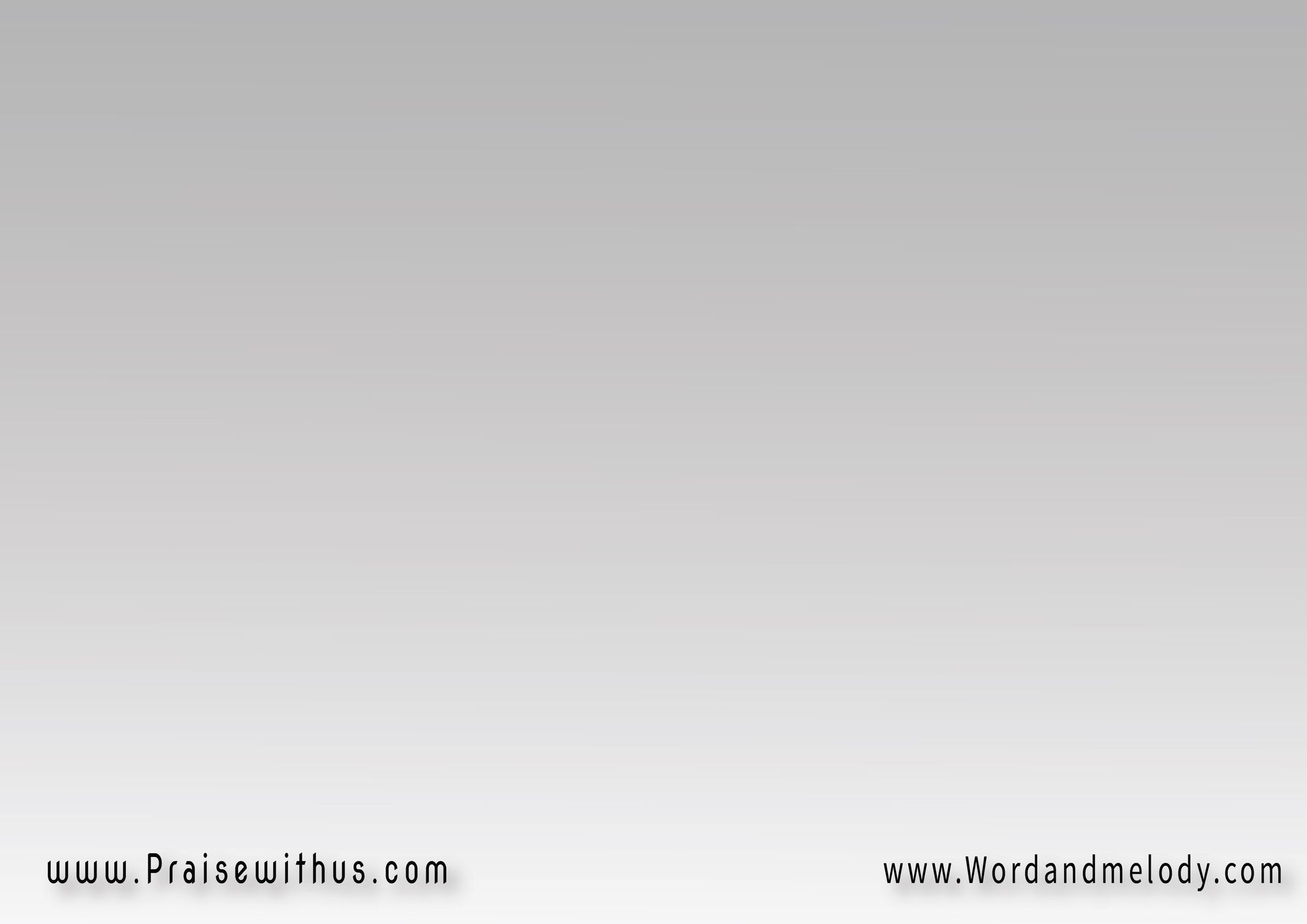 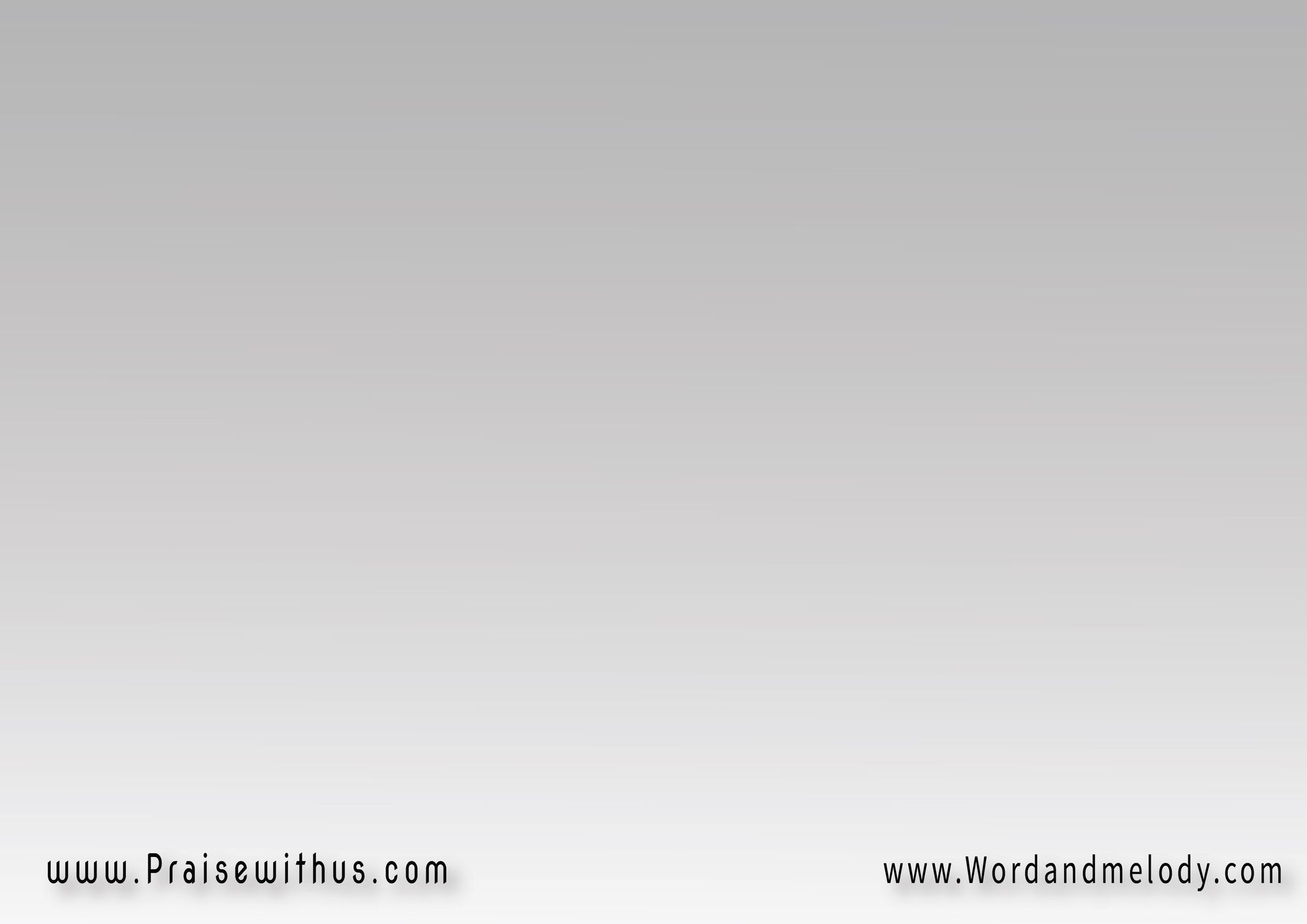 هاتفوت أيام قلبي شايل أتعابه 
بين قوة تخور وحلم يثور
لكنه معك يتجدد كل شبابه
 ويا النسور هايطير ها يقول
انت الألحان وانت الأنغام
وانت الفرحة اللي بتخلي
 قلبي يغني
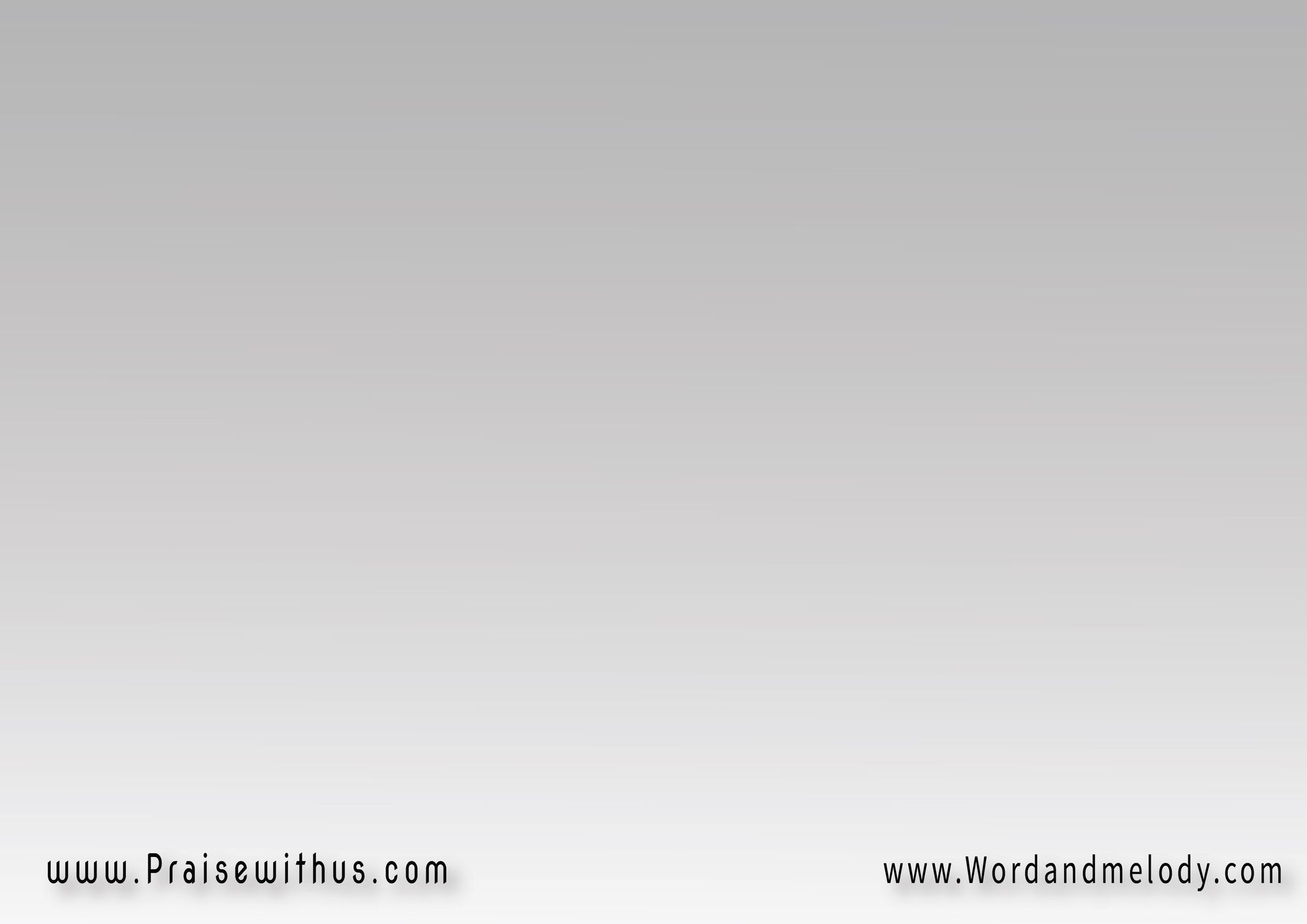 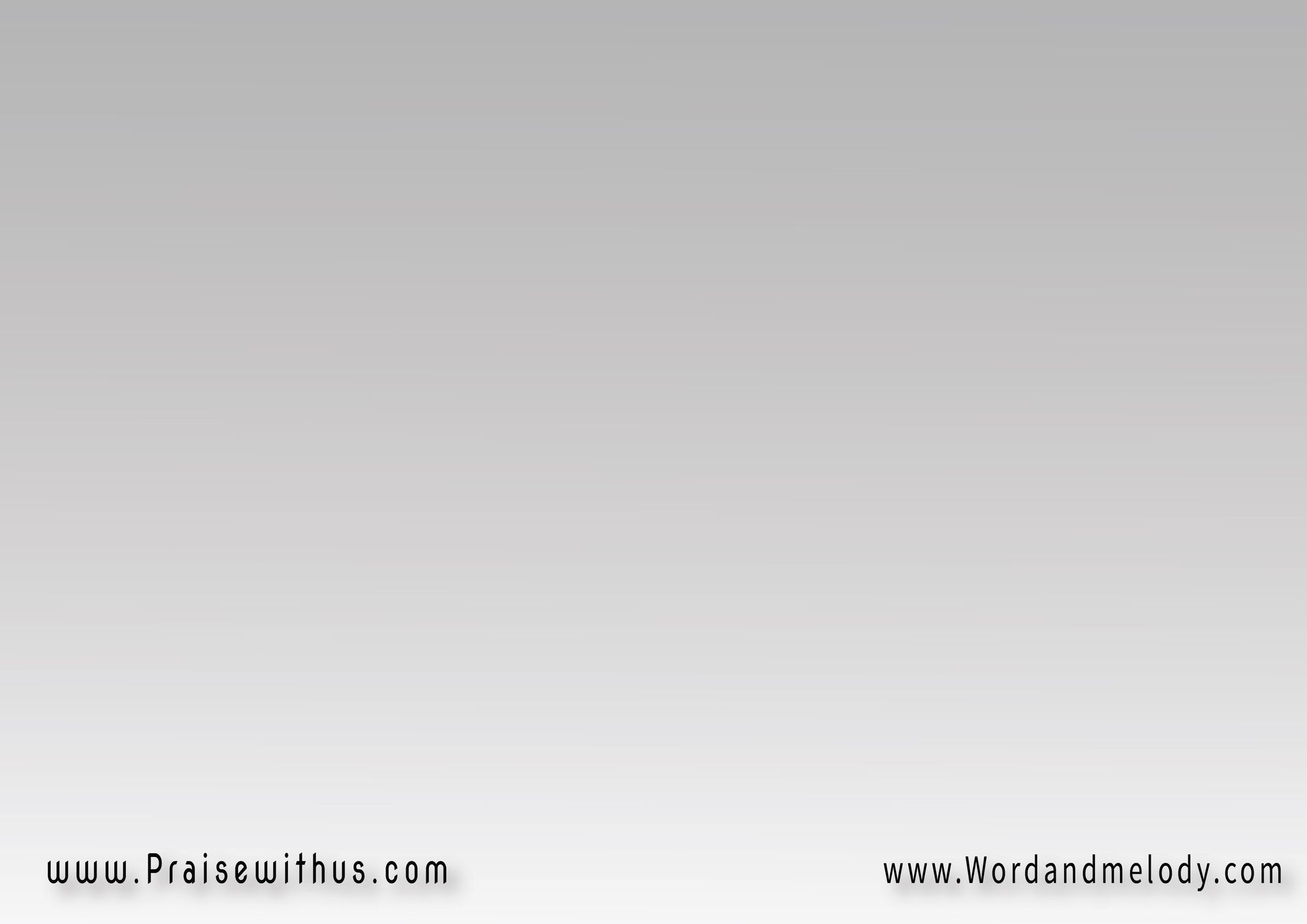 ها تفوت أيام قلبي شايل أحزانه مش هاتسكتني تسبيحي
وفي محضرك يطرح كل أثقاله تحيا الأنغام تعزف أوتار
انت الألحان وانت الأنغام
وانت الفرحة اللي بتخلي
 قلبي يغني
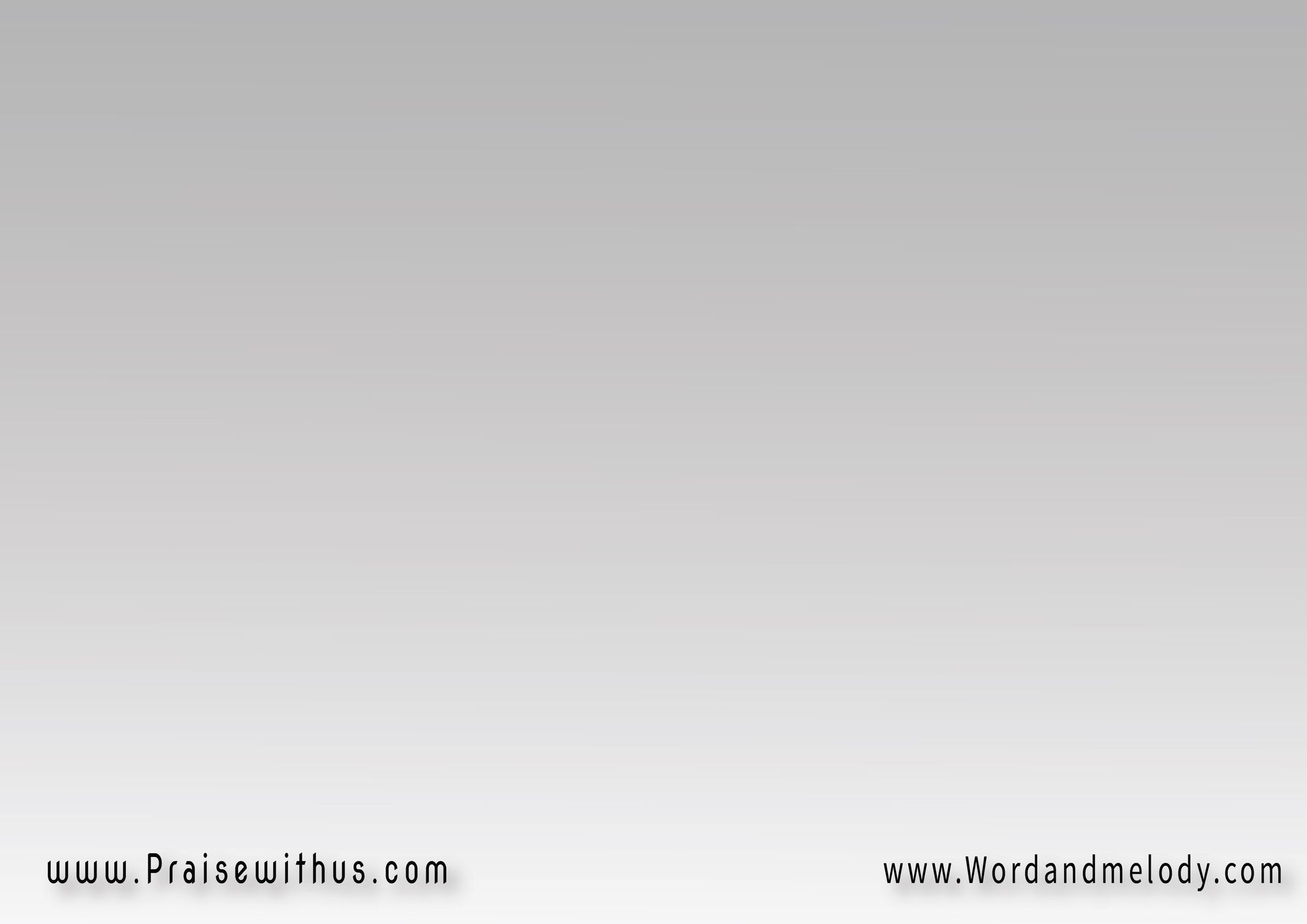 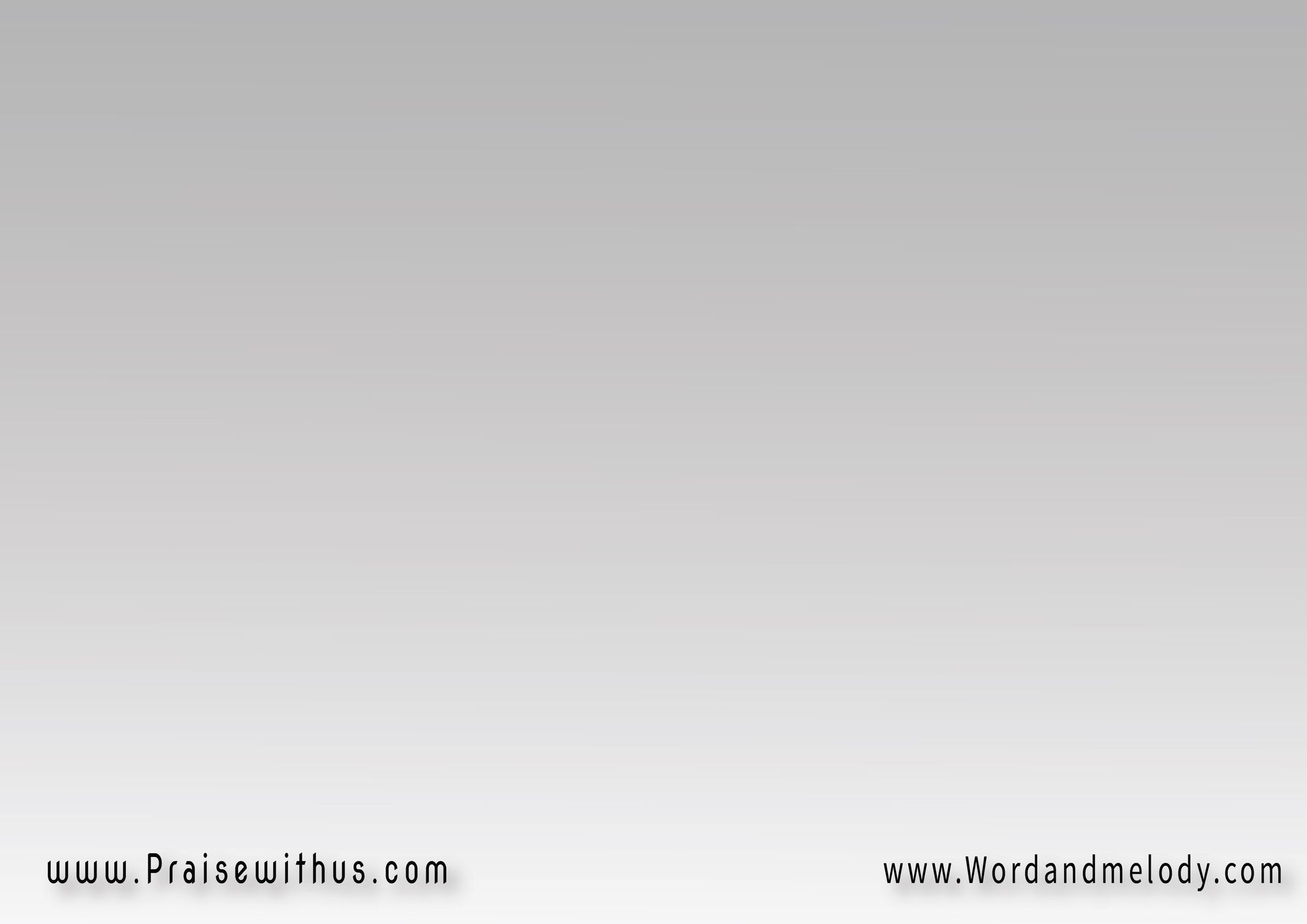 ويا الطيور رافع إيدي باغني 
قلب فرحان قلب مسرور
جواي جواب للناس لما تسألني
 كل الألحان من عند يسوع
انت الألحان وانت الأنغام
وانت الفرحة اللي بتخلي
 قلبي يغني
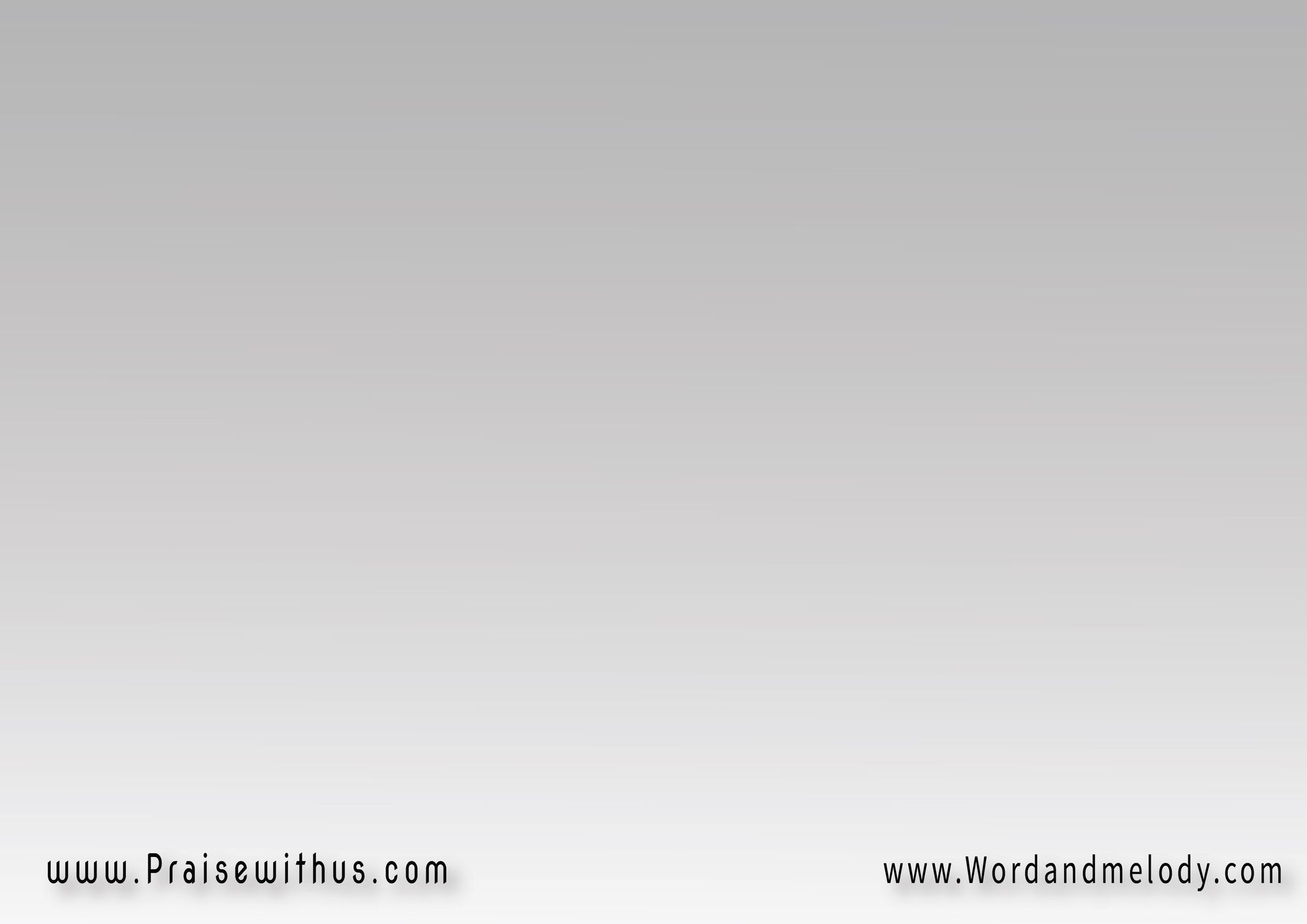 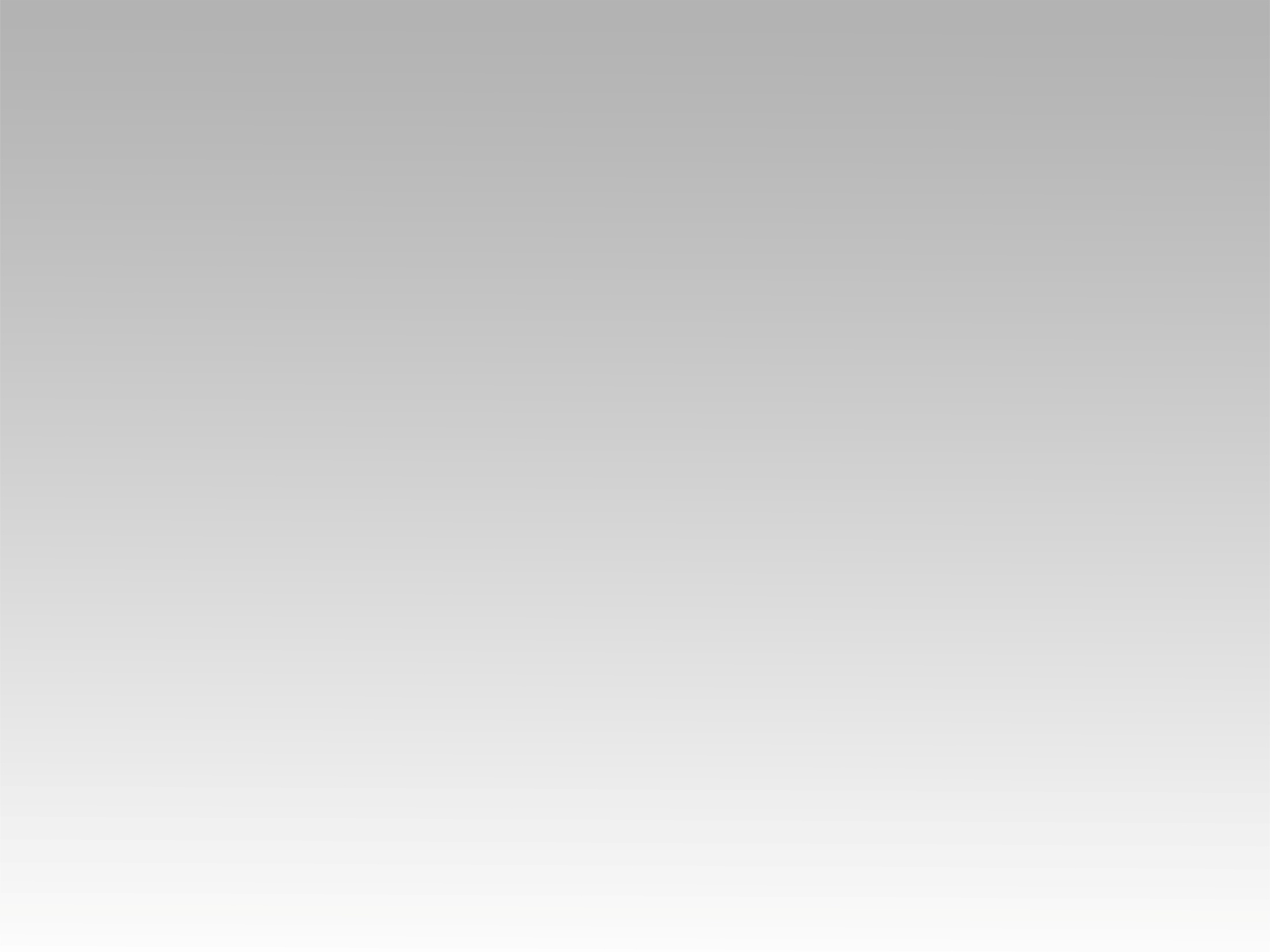 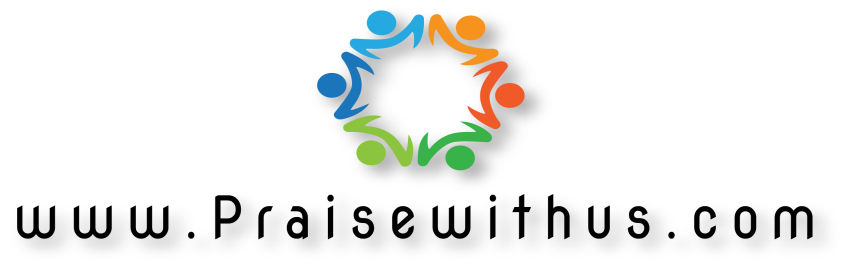